«Начальная школа 21 века»
Русский язык 2 класс
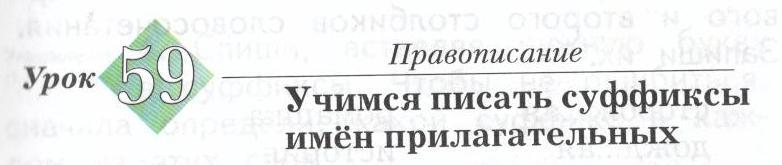 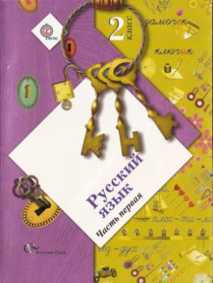 Баранник Ирина Алексеевна
Учитель начальных классов
МБОУ СОШ №12
Г. Белая Калитва п. Коксовый 
Ростовской области
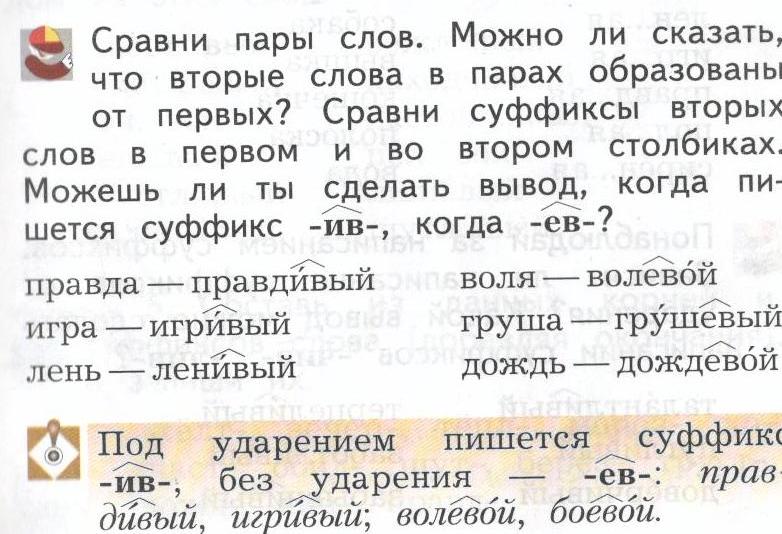 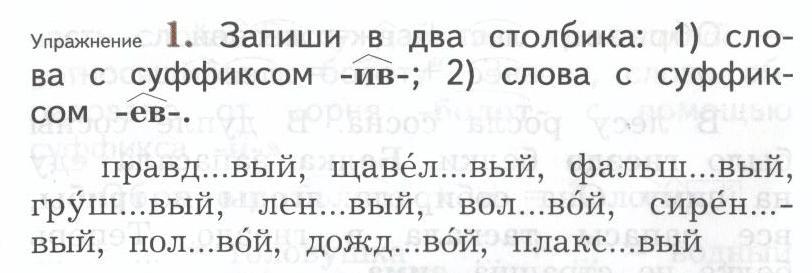 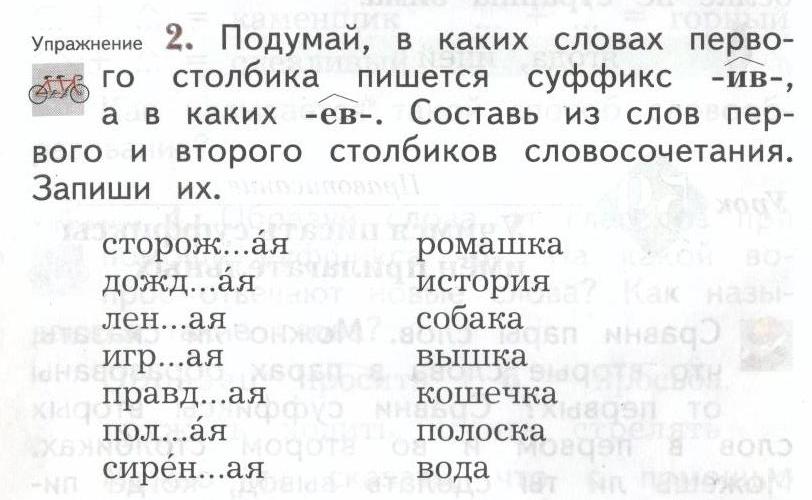 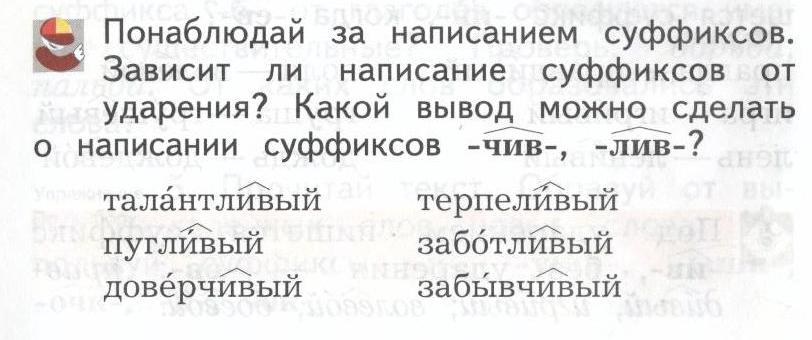 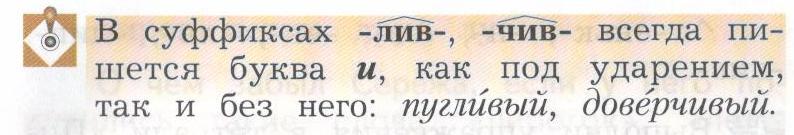 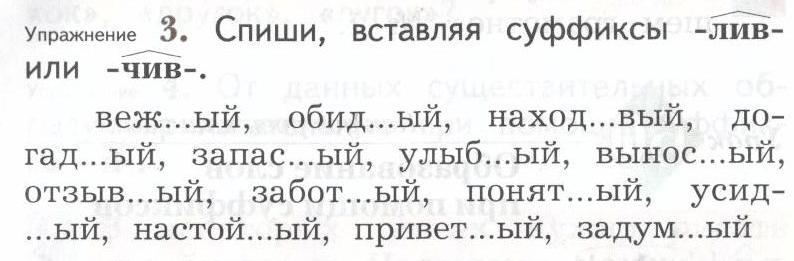 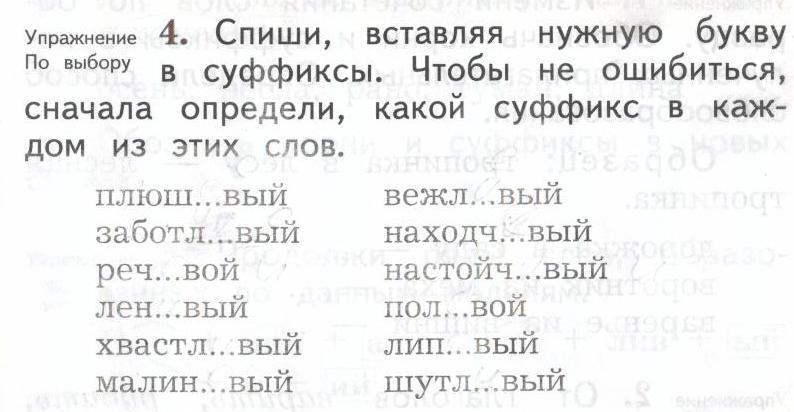 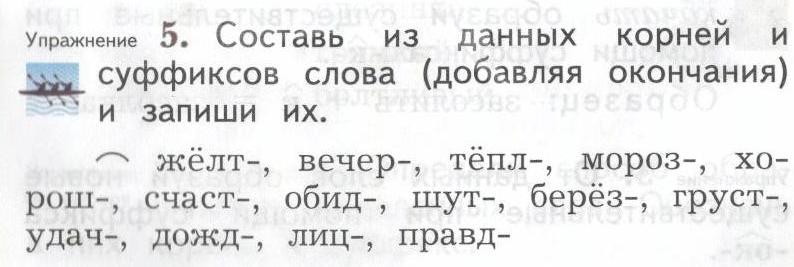 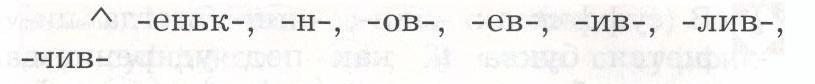